The Grey Zone in Adjuvant/ Neoadjuvant Therapy in Early Breast Cancer
Heba El Zawahry M. D.

Prof. Medical Oncology
NCI, Cairo University
Why Grey = inconvenient decision
Why inconvenient
A balance between previously established guidelines and new data related to biomarker /biological subtypes
Why this happened in Adjuvant /neoadjuvant
HER2-+ve  anti-HER2 therapy plus chemotherapy 
TNBC  chemotherapy alone

IN hormone positive, HER2 negative subgroup of cancers that the biggest confusion lies. 

??? Many patients do well with endocrine therapy alone and thus, the addition of chemo could represent  an overtreatment.
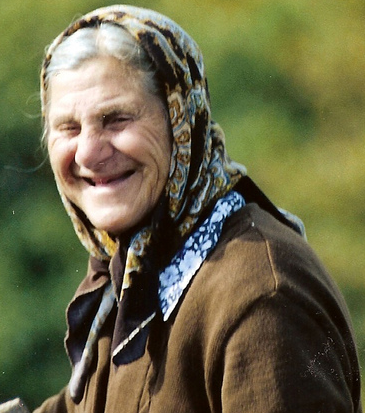 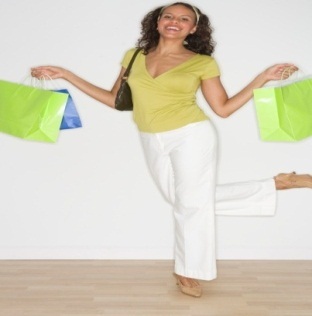 The decision on systemic adjuvant treatment should be based on:
predicted sensitivity to particular treatment methods and benefit from their use. TNM , Menopausal, biomarker Final   decision should be build on BIOLOGY OF BREAST CANCER patient’s biological agecomorbidities and PS
EBC;ESMO guidelines; Annals of Oncology24,supplement 6,2013
-ve
Biological (intrinsic ) subtypes of breast cancer
Luminal A
‘Luminal A-like’
• ER-positive
• HER2-negative
• Ki67 low*
• PgR high**
Luminal B
‘Luminal B-like (HER2-negative)’
• ER-positive
• HER2-negative
 and either
• Ki67 high or
• PgR low
‘Luminal B-like (HER2-positive)’
• ER-positive
• HER2-positive
• any Ki67
• any PgR
HER2 overexpression
‘HER2-positive (nonluminal)’
• HER2-positive
• ER and PgR absent
‘Basal-like’
‘Triple-negative (ductal)’
• ER and PgR absent
• HER2-negative
RS
Possible Surrogate Markers for Hormone Resistance
LUM A           LUM B           HER 2Neu
ER
PR
HER2
Low Ki-67                            High Ki-67
Hormonal therapy         Hormonal / chemo                     Chemo/Anti HER
Evidenced  Based Medicine
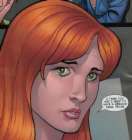 Ok Dr I trust  ur choice for  Neoad/Adjuvant   regimen ,…but   tell me the long life benefits of this Adjuvant therapy………??
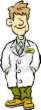 www.adjuvanonline.com
 “Adjuvant!”: a software program to make estimates of risks and benefits
www/Adjuvantonline.com
do not take into account the individual biologic characteristics of the patient’s tumor.
Available guidelines that help for choosing proper adjuvant therapy for EBC
Adjuvant online
ESMO
NCCN Guidelines®
NICE
St Gallen Consensus
Oxford recommendation
ASCO® Guidelines
e
1 NCCN Practice Guidelines in Oncology. V.3.2013.
2 Harris L, et al. J Clin Oncol. 2007. 
3 Goldhirsch A, et al. Ann Oncol. 2013.
4 NICE Diagnostics Guidance  2013.
ASCO is a trademark of the American Society of Clinical Oncology. NCCN and NCCN Guidelines are trademarks of the National Comprehensive Cancer Network. The guidelines do not endorse products or therapies.

*Intermediate risk of distant recurrence is defined as Nottingham Prognostic Index score above 3.4 or being at intermediate risk by other decision making tools or protocols
9
Risk Groups; Prognostic factors for EBC
High Risk

Grade  : III
L.N.     :4 and more
ER/PR : -ve/+ve
Vascular invasion
HER 2 Neu:+++/Fish
Low Risk

Age        : 35Y or more
Grade    : I
L.N.        : ZERO
ER/PR    : +ve
Tsize      : 2cm or less
[tumor 1cm or less]
Intermediate Risk
Age          : less 35
Grade      : II-III
L.N.          : 1-3
ER/PR      :-ve/ +ve
T size (P) : >2cm
IS Chemotherapy in luminal BC mandatory??
In young as well as elderly patients?
Is It dependent on LN status and other factors e.g T size ? 
It’s role in large clinical trials is not clear  as all included LN-ve cases (Intermediate and high risk).
Chemotherapy result in amenorrhea which may attribute to its real function in ER+ve pat.!!!
[Speaker Notes: And in question when we can avoid chemotherapy.. And can we build adjuvant tt on]
Breast Cancer Genomic Signature Platforms
Oncotype DX®
MammaPrint®
Prosigna™
Hybridization with gene specific labels
RT-PCR gene expression
RNA gene microarray
Quantitative
(continuous)
Qualitative
(binary)
Quantitative
(Continuous)
Gene expression levels of relatively small numberof genes
Gene expression of large number of genes
Gene expression levels of relatively large numbersof genes
High precision
Modest precision
Moderate to high precision
[Speaker Notes: Whether the classifier is based on DNA microarray analysis, hybridization with gene-specific labels or on RT-PCR analysis, it is important that the assay be standardized and that evaluations of reproducibility be conducted.]
Tumor burden vs Biology
Q: chemotherapy for patients with higher disease  burden?
Although tumor bulk per se is not included in the OncotypeDX RS (which was developed in patients with node-negative disease), Nevertheless, not all patients with node-positive disease have high RSs, and the SWOG 8814 study suggests that chemotherapy has little if anything to offer to those with low or intermediate RSs.
Thus, by this measure, it is tumor biology, not tumor bulk, that defines chemotherapy utility.
A. Goldhirsch, International Breast Cancer Study Group, European Institute of Oncology, 2012
[Speaker Notes: There is a long-established practice of recommending chemotherapy for patients with higher disease burden. Although tumor bulk per se is not included in the OncotypeDX RS (which was developed in patients with node-negative disease), higher RSs have on average been observed among patients with increasing tumor burden as evidenced by node involvement.26,40 Nevertheless, not all patients with node-positive disease have high RSs, and the SWOG 8814 study suggests that chemotherapy has little if anything to offer to those with low or intermediate RSs. Thus, by this measure, it is tumor biology, not tumor bulk, that defines chemotherapy utility.]
40
35
95% C.I.
30
Recurrence Rate
25
Rate of Distant Recurrence at 10 years
20
15
10
5
0
0
5
10
15
20
25
30
35
40
45
50
Recurrence Score
Multi-gene Assay for Predicting Recurrence in Node Negative Breast Cancer Patients - NSABP B-14 Study.
Low
RS < 18
Rec. Rate = 6.8%
C.I. = 4.0% - 9.6%
Intermediate
RS 18 - 31
Rec. Rate = 14.3%
C.I. = 8.3% - 20.3%
High
RS  31
Rec. Rate = 30.5%
C.I. = 23.6% - 37.4%
?
Paik .S. et al. 26th annual San Antonio breast cancer symposium 2004.
TAILORx Trial
Trial Assigning IndividuaLized Options for Treatment
Node Negative ER+ /PgR+ HER2 negative   (IHC 0-1+ or FISH [-])
Oncotype DX™ Assay
RS > 25
Chemotherapy*
+
Hormonal Rx*
(Arm D)
(27%)
RS < 11
Hormonal
Therapy*
(Arm A)
(29%)
RS 11 - 25
Randomize
Hormonal Rx*
(Arm B)
vs.
Chemotherapy*         + Hormonal Rx*
(Arm C)
(44%)
TAILORx seeks to incorporate a molecular profiling test into clinical decision making, 

q:  Can we spare women unnecessary treatment if chemotherapy is not likely to be of benefit. ??

TAILORx is one of the first trials to examine a methodology for personalizing cancer treatment
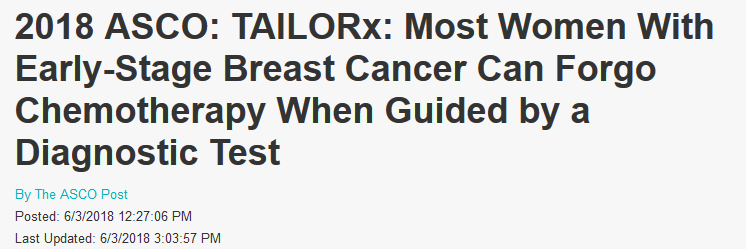 The TAILORx trial enrolled 10,273 women with HR+ve & HER2-negative, LN –ve
 
6,711 had  R S (11 - 25) and were randomly assigned to receive hormone therapy alone or hormone therapy and chemotherapy.
At a median follow-up of 9 years, indicating that hormone therapy alone was not less effective than chemotherapy plus hormone therapy in women with a Breast Recurrence Score of 11 to 25. as regard DFS, dist met, and OS(83.3% vs 84.3%), (94.5% vs 95.0%), (93.9% vs 93.8%), 

Another important finding was the identification of the group that did have some chemotherapy benefit ((women 50 years or younger who had a Breast Recurrence Score of between 16 and 25.))
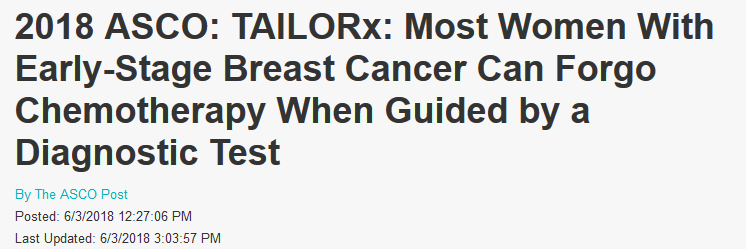 chemotherapy may be spared in:

    All women older than 50 ys with hormone receptor–positive, HER2-negative, node-negative breast cancer and a Recurrence Score of 0 to 25 

All women 50 ys or younger with hormone receptor–positive, HER2-negative, node-negative breast cancer and a Recurrence Score of 0 to 15

Grey zone in premenopausal 15-25 ???
High risk premenopausal luminal A breast cancer patients derive no benefit from adjuvant chemotherapy: Results from DBCG77B randomized trial, Nielsen TO, SABCS2015 [S1-08]
Premenopausal women whose invasive breast cancers were of the luminal A subtype had comparable 10-year disease-free survival rates regardless of whether or not they received adjuvant chemotherapy, according to data from :
Phase IIIDBC G778 Clinical trial
phase III DBCG77B clinical trial, Torsten Nielsen, the University of British Columbia in Vancouver, Canada. 2015  SABCS
[Speaker Notes: We wanted to address the clinical question of whether or not women with molecularly low-risk luminal A breast cancer actually benefit from chemotherapy,” added Nielsen. “Instead of starting a new trial and waiting for 10 years to find answers, we used an older, completed trial that had saved tissue samples for future studies.”]
Between 1977 and 1983, 1,146 premenopausal women who had lymph node-positive breast cancer that was larger than 5 cm were randomized to two chemotherapy arms and two no- chemotherapy arms in the Danish Breast Cancer Cooperative Group 77B trial. All women received radiotherapy.
10 y DFS ((DBCG77B)) and  overall survival (OS) between benefit of chemotherapy and subtype  (luminal A vs non-luminal A).
In total, 709 patients had tissue available and completed IHC intrinsic subtyping.
IHC classified 165 as luminal A, 319 luminal B, 58 HER2E and 91 TN
Patients with luminal A  did not benefit from chemotherapy (HR = 1.07, p = 0.86), 
whereas patients with non-luminal A subtypes did benefit  (HR = 0.50, p < 0.001).
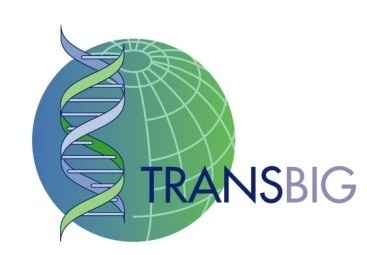 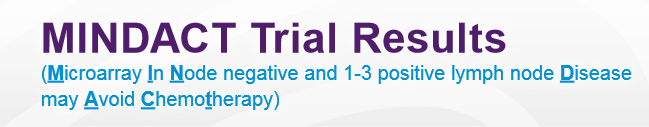 MINDACT study design
6000 patients, <70 YRS, 1-3 POS NODES
ASSESS Clinical RISK AND MammaPrint RISK
(adjuvant!online & MammaPrint)
BOTH HIGH  RISK
DISCORDANT
RISK
BOTH LOW RISK
RANDOMIZE
decision-making
Use clinical risk
Use MammaPrint
low
high
low
high
Chemotherapy
No chemotherapy
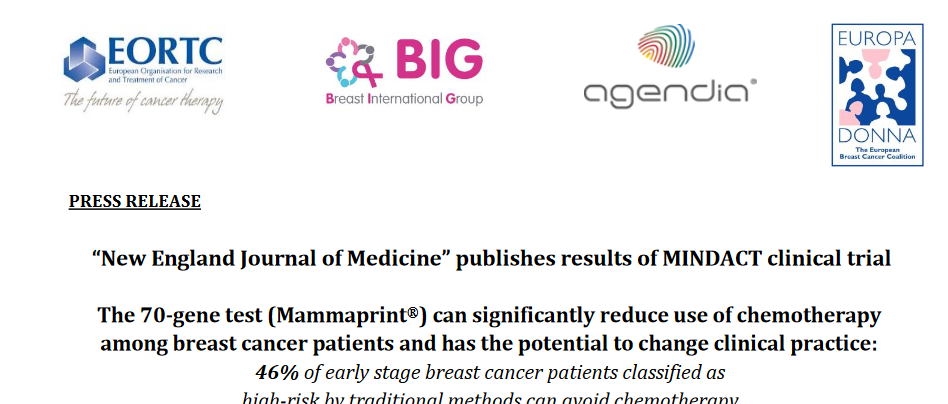 46% of patients who were at high clinical risk for recurrence, defined using Adjuvant! Online, might not require chemotherapy. These women had a low genomic risk for recurrence according to the 70-gene signature test.
ESMO 2017: MINDACT Study in Early-Stage Breast Cancer Shows Even Small Tumors Can Be Aggressive
Key Points
    The subanalysis included the 826 patients with a primary tumor size of less than 1 cm (pT1ab, pN0).

    Clinical and genomic risks were assessed, and 196 patients (24%) were found to be at clinical low risk and genomic high risk. These patients were randomized to receive or not receive chemotherapy.
    The researchers found that at 5 years, very few patients who received chemotherapy experienced disease relapses and showed high rates of distant metastasis–free survival, disease-free survival, and overall survival, which confirms that they derived benefit from chemotherapy.
ESMO 2017: MINDACT Study in Early-Stage Breast Cancer Shows Even Small Tumors Can Be Aggressive
“This study shows that it’s not only tumor size that is important for breast cancer patients, but also tumor biology. All tumors in the study were small—less than 1 cm—and the lymph nodes were free of cancer (node-negative), which in principle should be a signal of good prognosis. But nearly one in four patients—those identified as genomic high-risk—derived benefit from chemotherapy.”
“Small node-negative tumors can be very aggressive, even if they are classified as clinical low risk. 
Tumor biology needs to be taken into account when deciding adjuvant treatments in this patient population. One cannot forget the patient’s age, performance status, comorbidities, and preferences during the discussion.”
ESMO 2017 Fatima Cardoso, Co-Principal Investigator of MINDACT, and Director of the Breast Unit Lisboan University
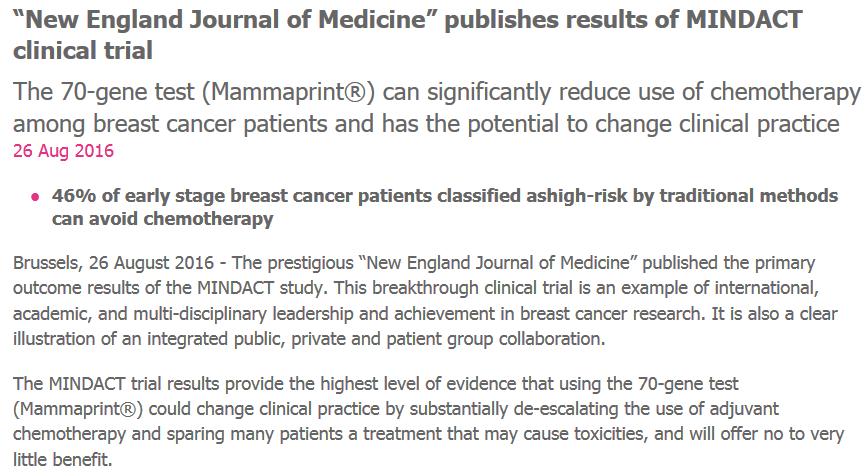 The MINDACT trial results provide the highest level of evidence that using the 70-gene test (Mammaprint®) could change clinical practice by substantially de-escalating the use of adjuvant chemotherapy and sparing many patients a treatment that may cause toxicities, and will offer no to very little benefit.
Medicines 2016, 3, 2; doi:10.3390/medicines3010002
Neoadjuvant: Is It Related to Biology?
Luminal  A   -   B ?
		Hormonal Neo/adjuvant  ?
   postmenopausal / premenopausal
HER2Neu  positive
TNBC   ?        
          	        PCR
Pathological Complete Response and Breast Cancer Subtype
Houssami 2012 EJC
Neoadjuvant Therapy and the choices according to biology
(pCR) is a valid surrogate of long-term survival and cure from breast cancer 
Information on the outcome associated with pCR to neoadjuvant therapy may allow switching from an ineffective regimen to a more effective one. 
pCR in luminal BC after  chemotherapy 2% to 10% , suggesting that other lines of therapy must be consider.
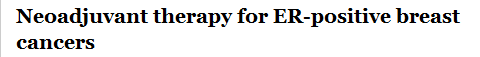 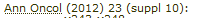 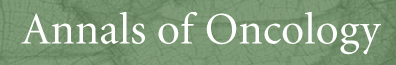 Neoadjuvant Therapy and the choices according to biology
Neoadjuvant endocrine therapy should be considered in place of neoadjuvant chemo. for postmen. BC Luminal A type. 
should be continued for a minimum of 4–8 months.
 Selected patients with special types of breast cancer (e.g. pure tubular, cribriform and mucinous tumors) have a limited expected benefit from Neoadjuvant and will receive adjuvant endocrine therapy alone.
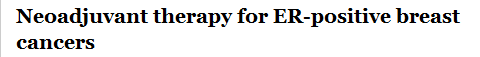 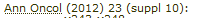 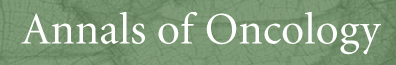 Guidelines according to evidence based recommendation
All luminal cancers should be treated with ET. Most luminal
A tumours, except those with highest risk of relapse (extensive  nodal involvement), require no chemotherapy [II, A]

luminal B HER2-negative cancers constitute a population of the highest uncertainty regarding chemotherapy indications [I, C].
Indications for chemotherapy within this subtype depend on
the individual risk of relapse, taking into account the tumour
extent and features suggestive of its aggressiveness (grade,
proliferation, vascular invasion), presumed responsiveness to
ET and patient preferences.
EBC;ESMO guidelines; Annals of Oncology24,supplement 6,vol7,2013
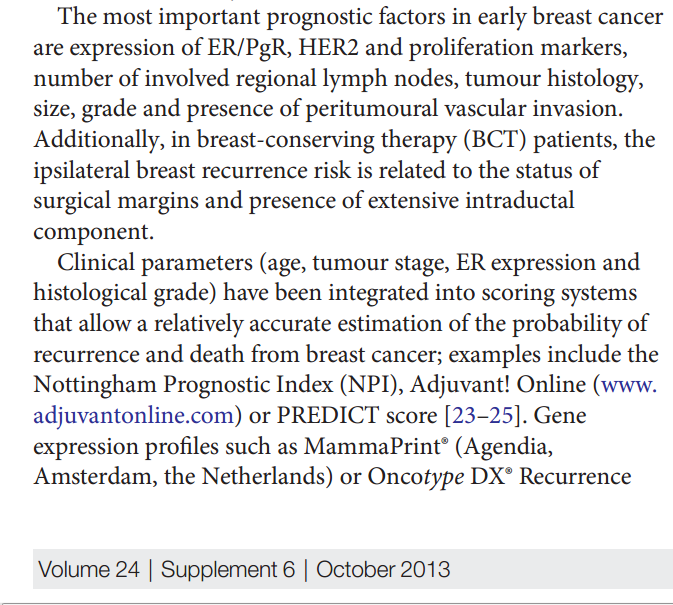 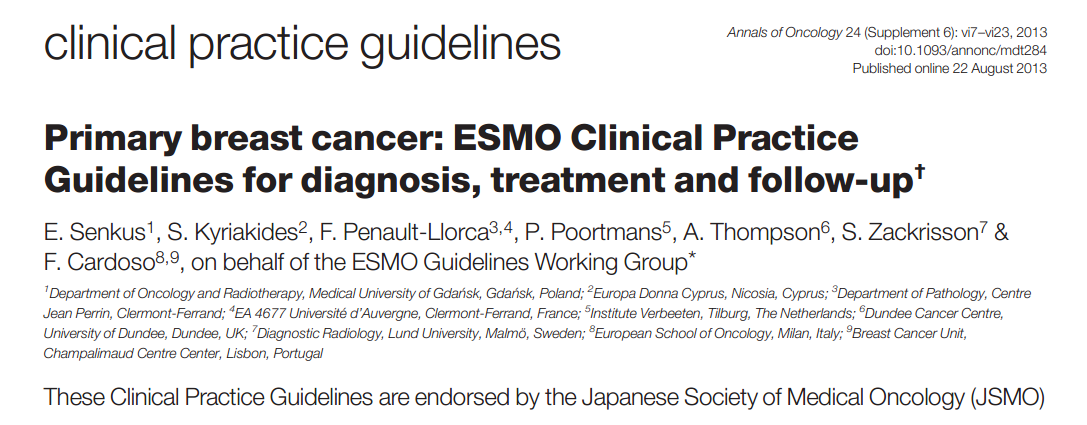 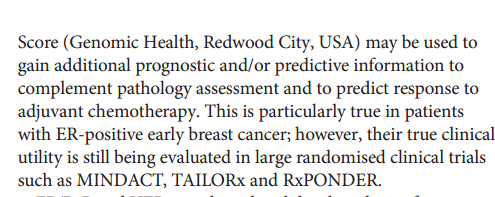 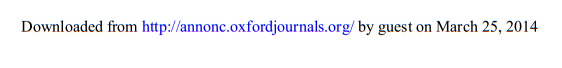 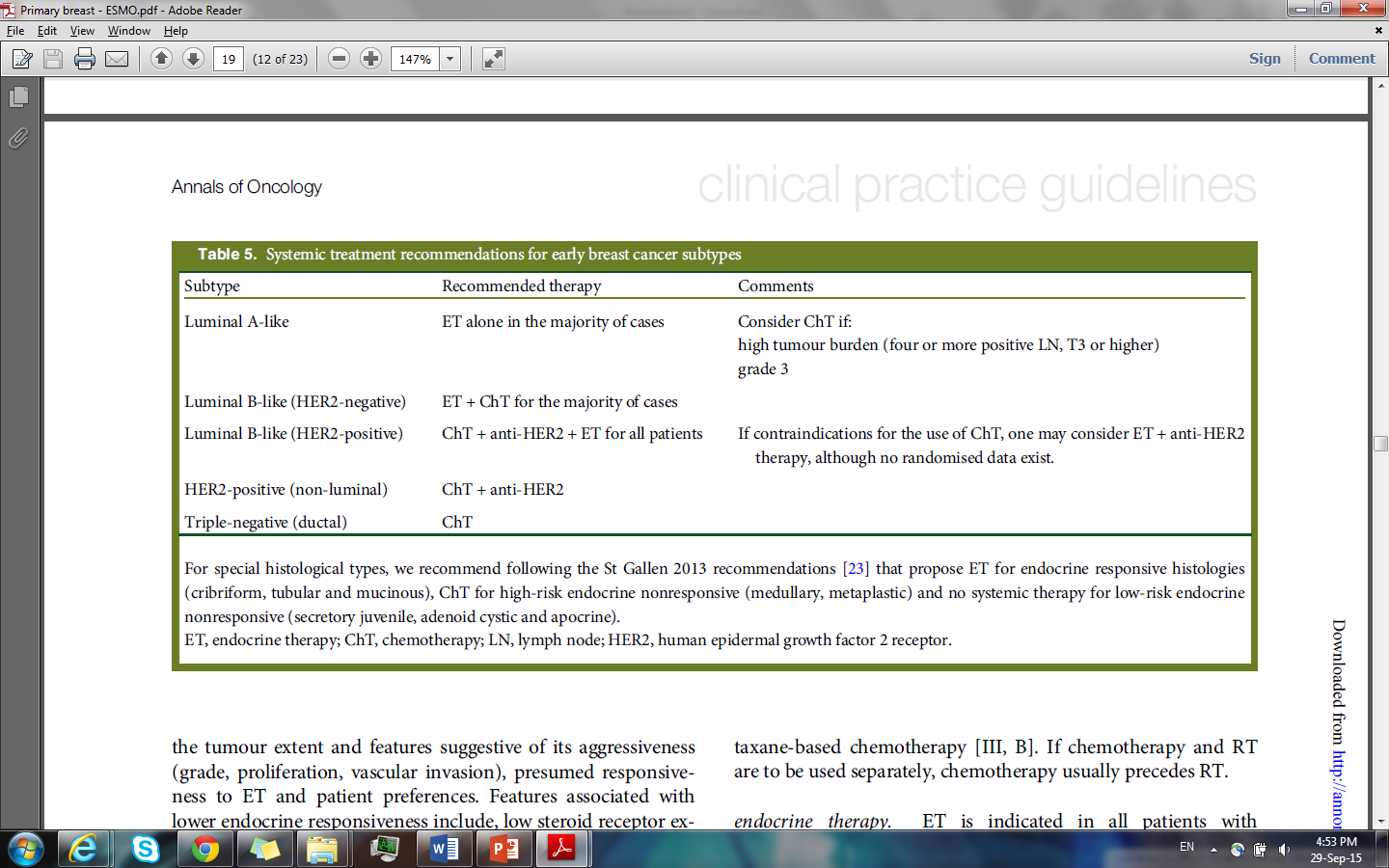 For sure the grey zone in Adjuvant /Neoadjuvant  becomes narrower than before

More defining of biomarker may help us to take a more beneficial clear decision to EBC patients
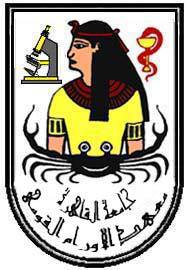 THANK YOU
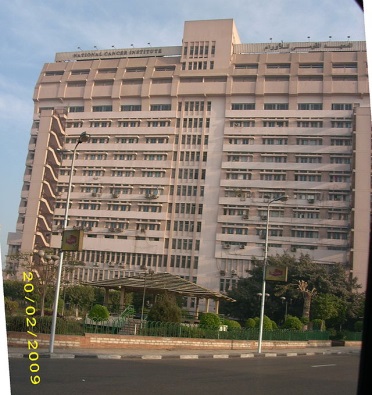 NCI, Breast Cancer Treatment and Research Center
NCI  Main Center